DEVELOPING AN EFFECTIVE MEN’S MINISTRY
Ephesians 6:10-11 “Finally, be strong in the Lord and in his mighty power. 11 Put on the full armor of God, so that you can take your stand against the devil’s schemes.”
1 Corinthians 16:13 - 14 “Be watchful, stand firm in the faith, act like men, be strong. 14 Let all that you do be done in love.
Paul wants us to go to W.A.R. 

W – Watchful
 
A –  Act Like Men

R –  Resolute
“Our families, our churches, and the world need men of God. These are not just men who show up, but men who make strong, loving fathers, spiritual leaders, and teachers of future generations of men.”
	- Jack Graham
RESPONSIBILITIES
To Influence: 
Encourage men to grow in their walk with Christ so they become more Christlike husbands, and fathers

“The absence of a strong male role model deprives young men of essential boundaries necessary for a healthy and fulfilling life.” Patrick Morley
To Increase: 
- Reach more men with the Gospel through your LifeGroup Bible Study
RESPONSIBILITIES
To Inform: 
- Keep the men informed about upcoming men’s events at Prestonwood
To Introduce: 
- Create connections with other men in the LifeGroup Bible Study  - Sunday Mornings, Social Events
RESPONSIBILITIES
To Involve: 
- Support men’s discipleship classes, Friday Morning Men’s Bible Study, and the Men’s Conference
To Identify: 
- Discover future leaders who can serve on the LifeGroup Bible Study leadership team
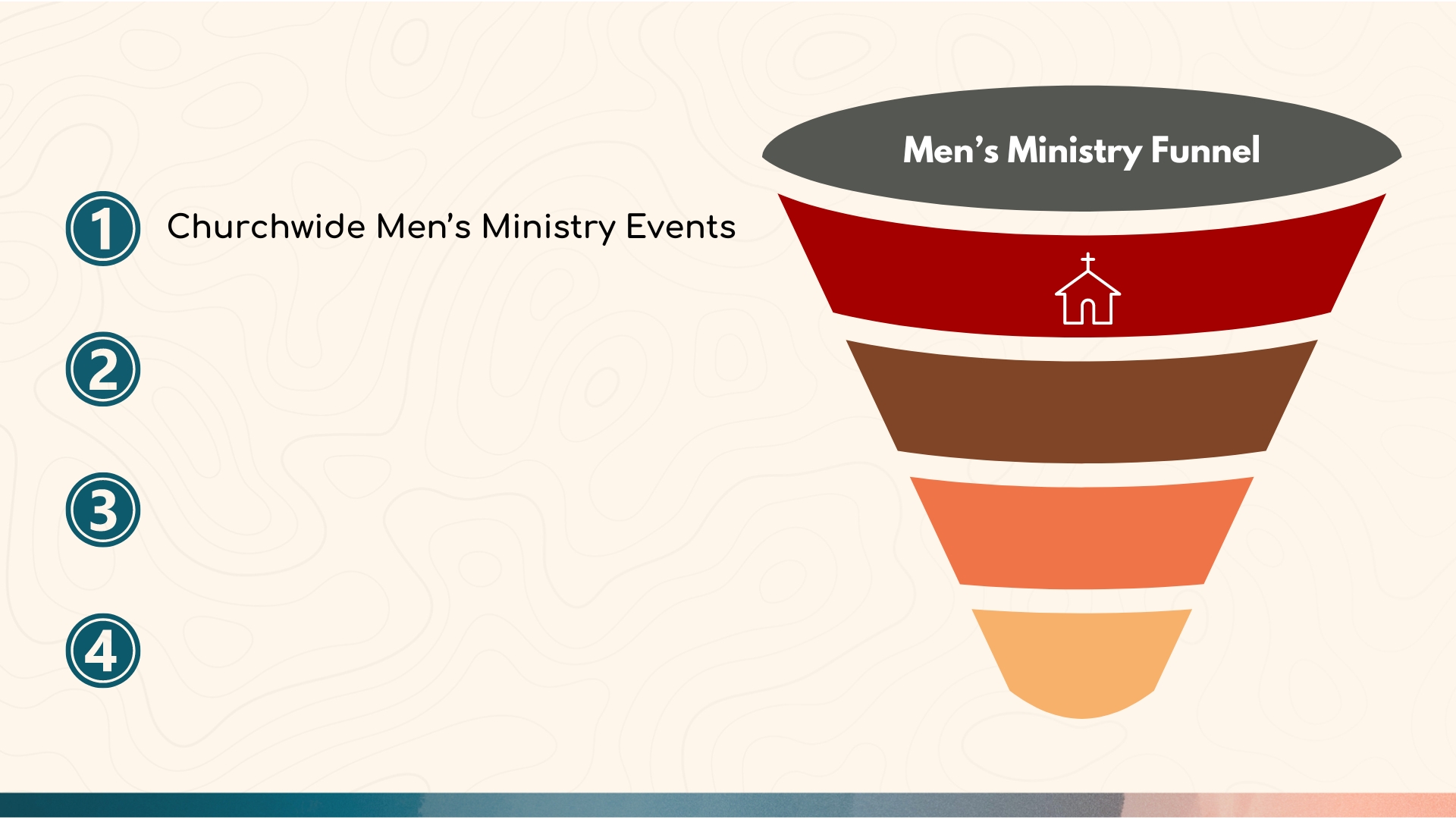 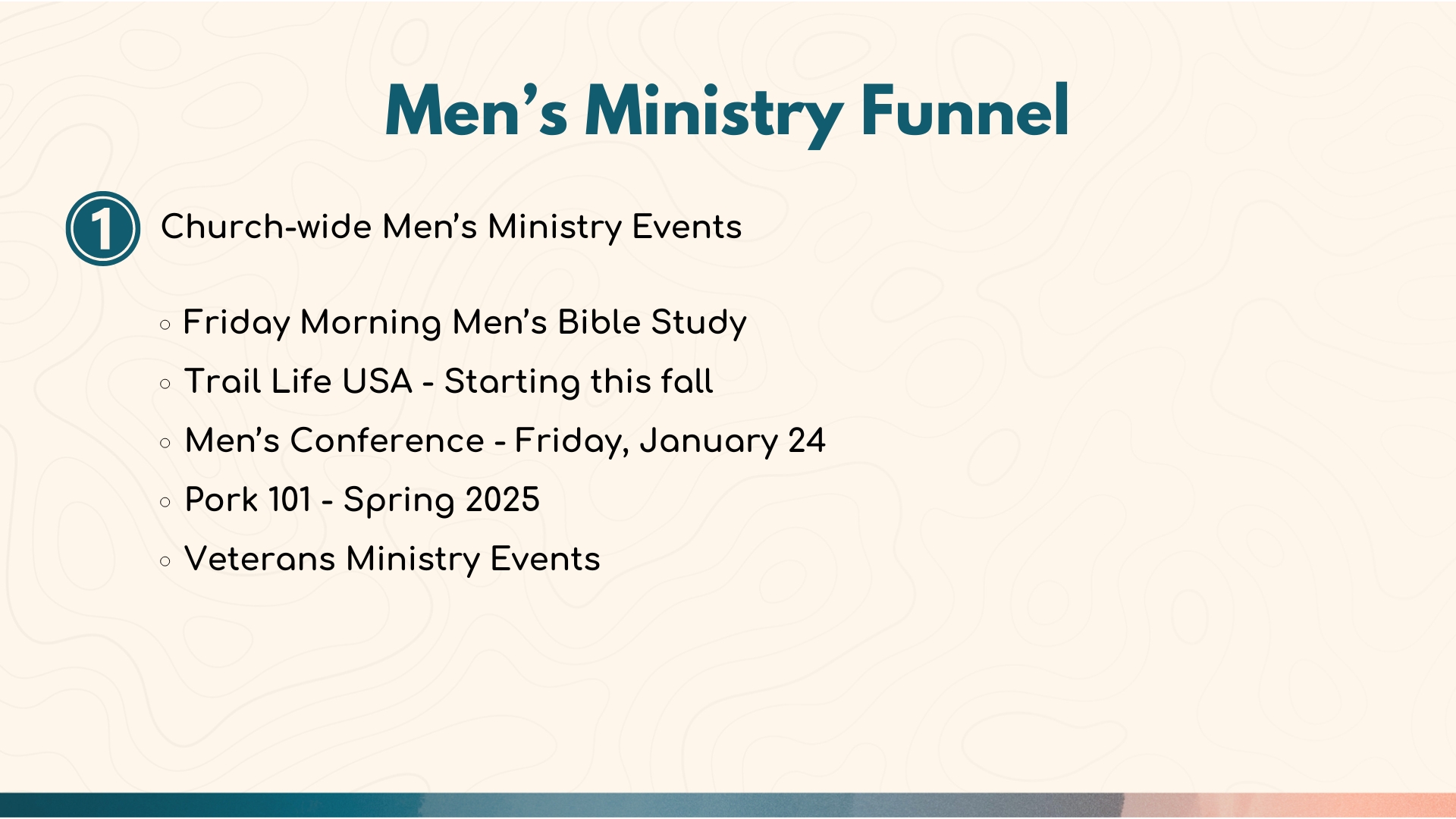 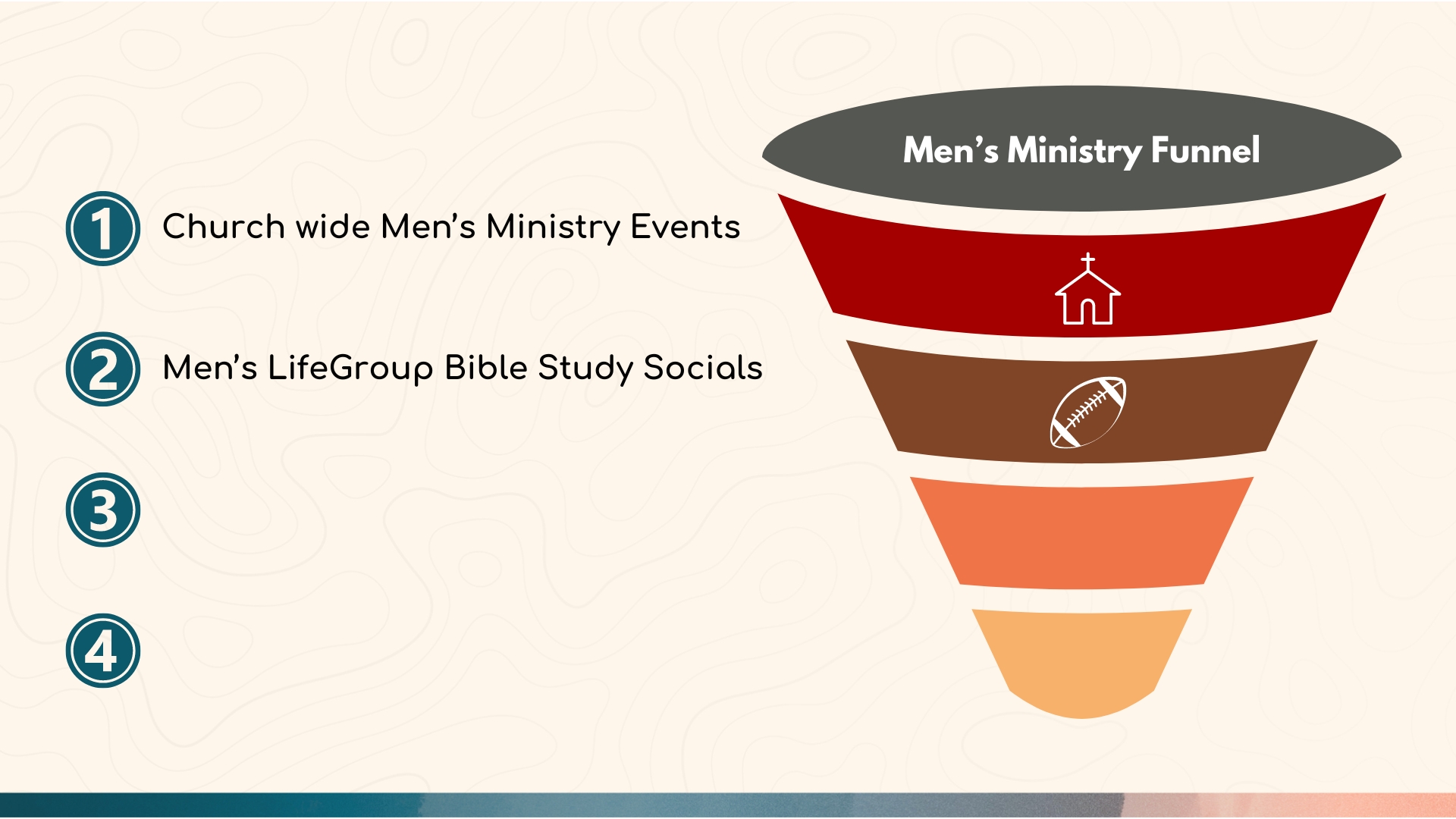 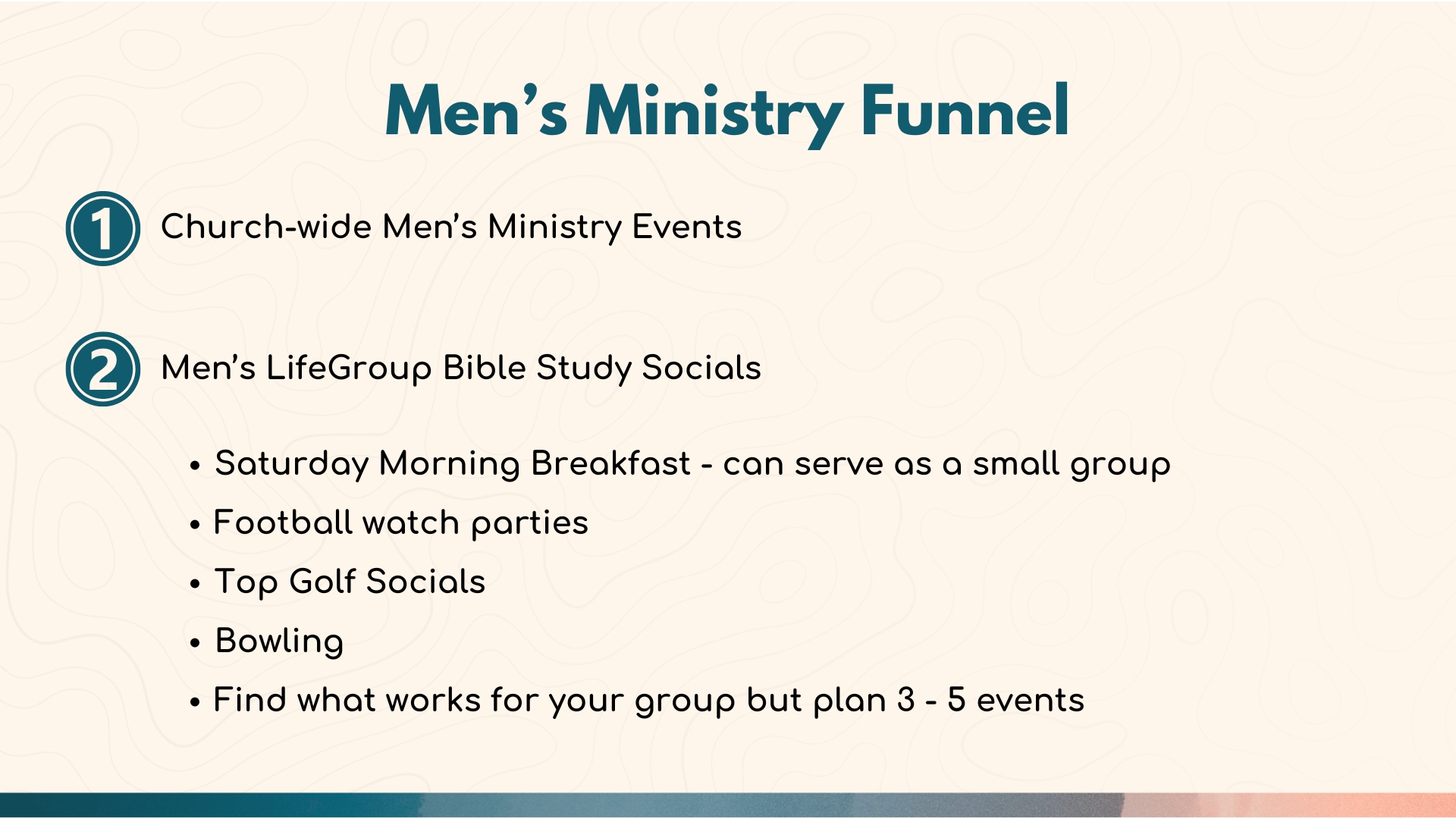 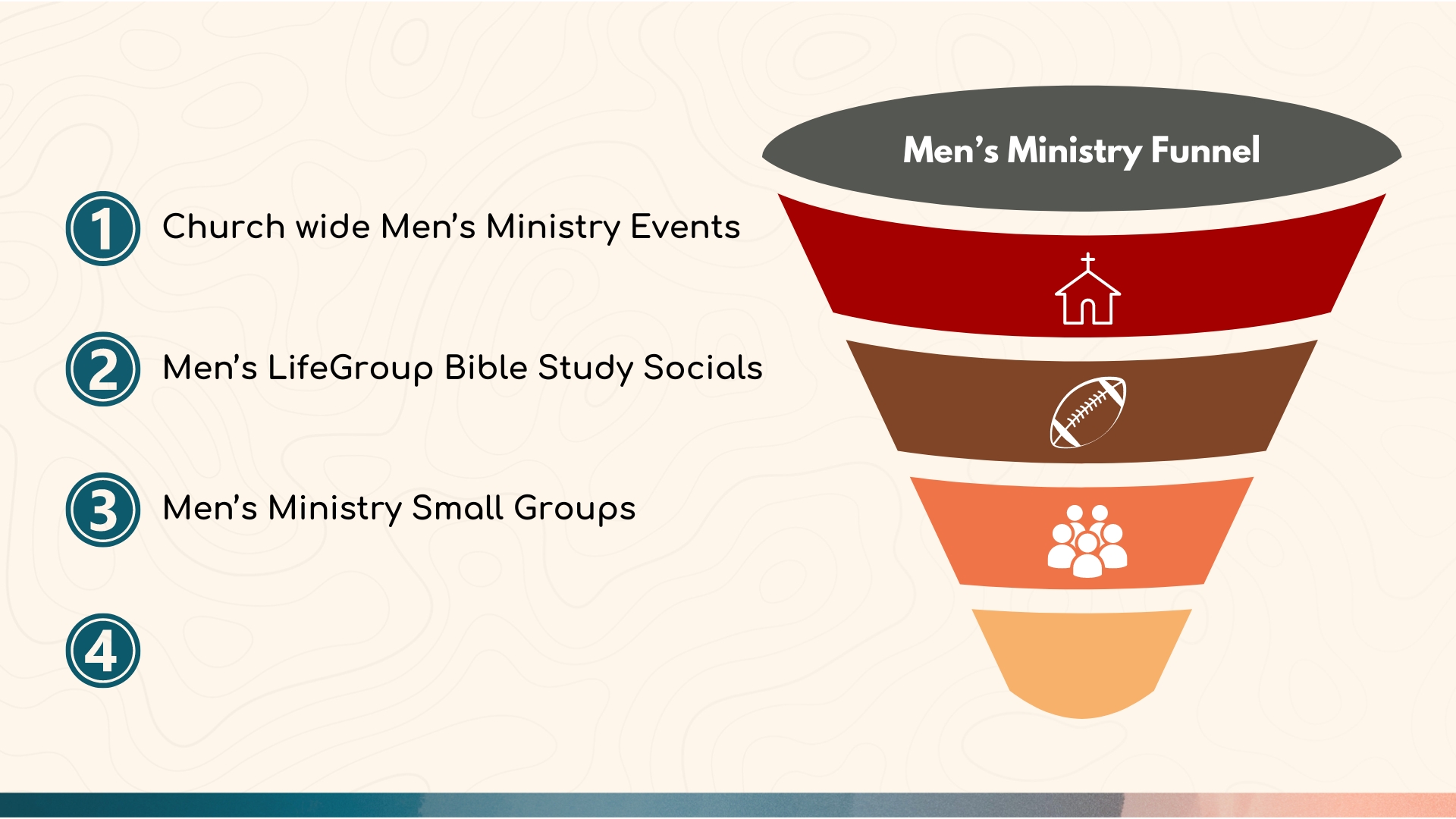 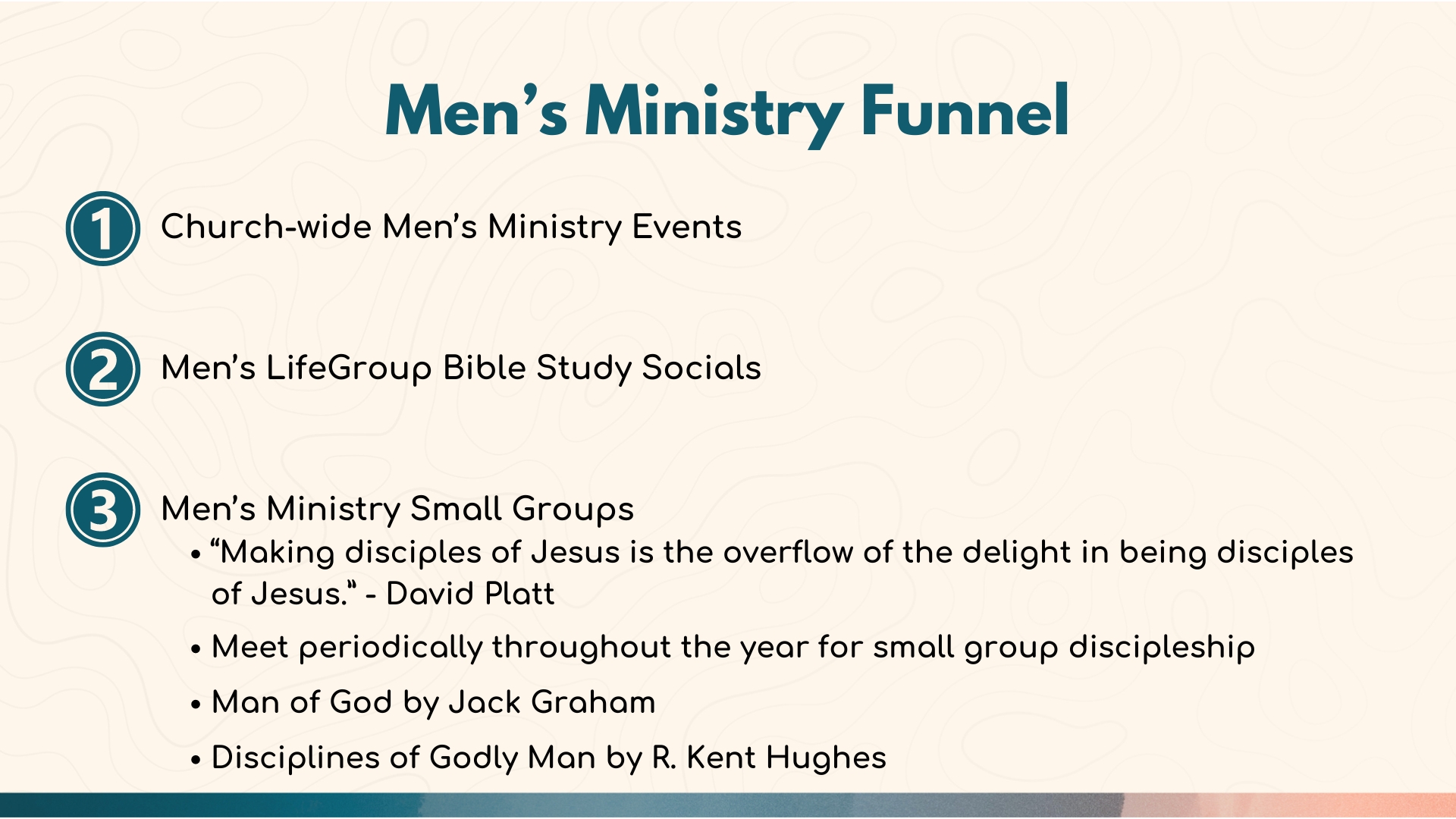 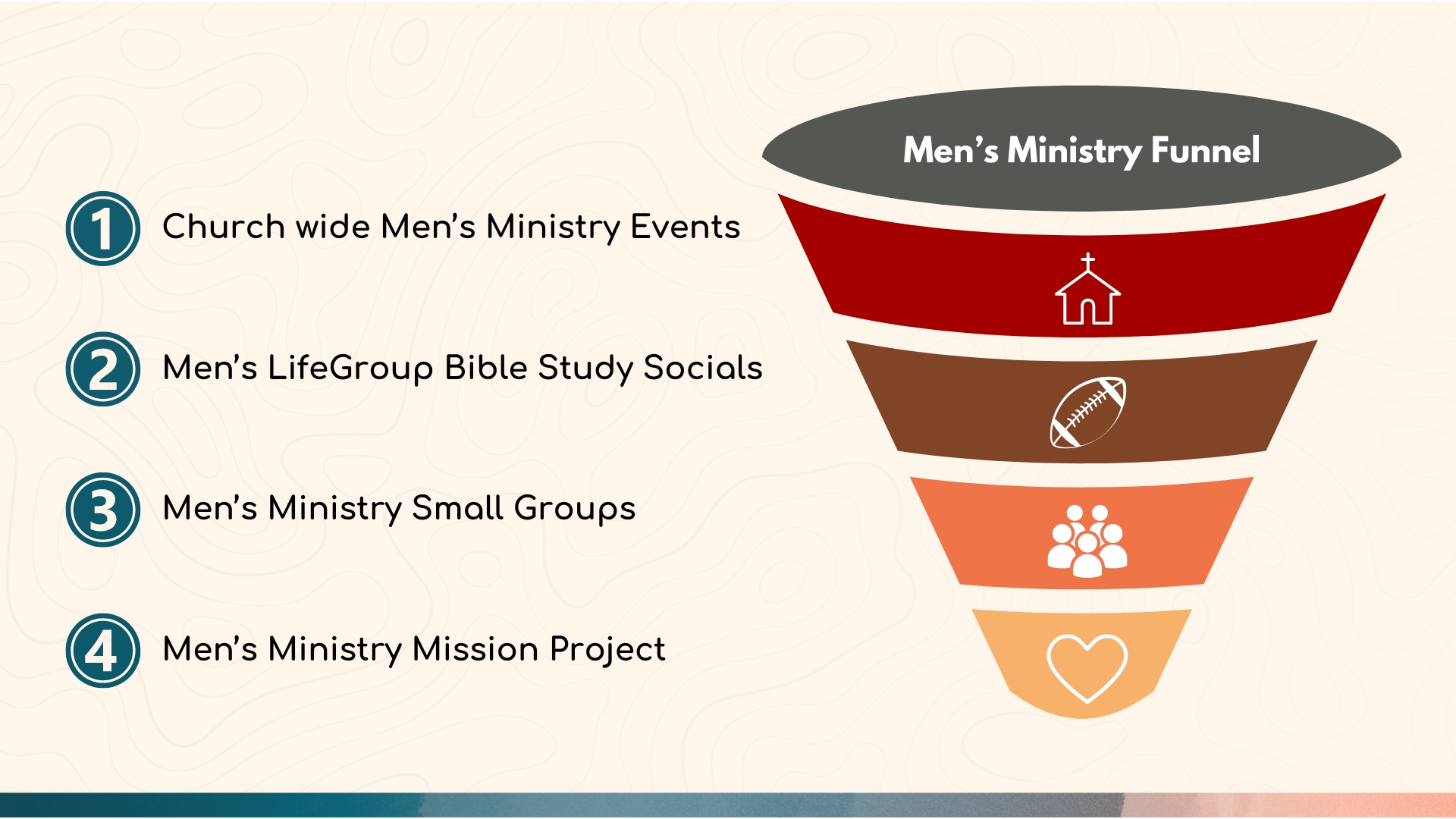 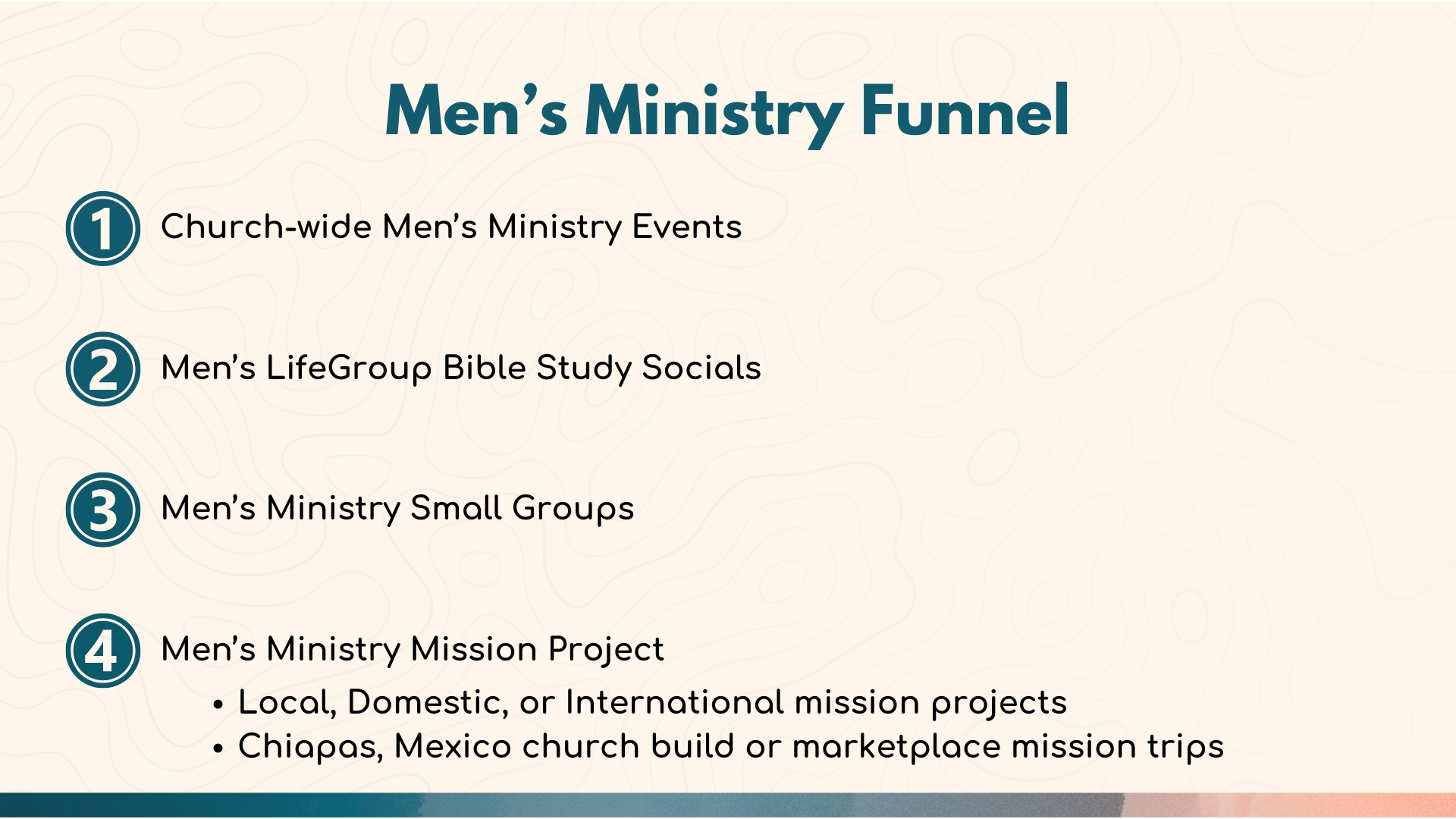 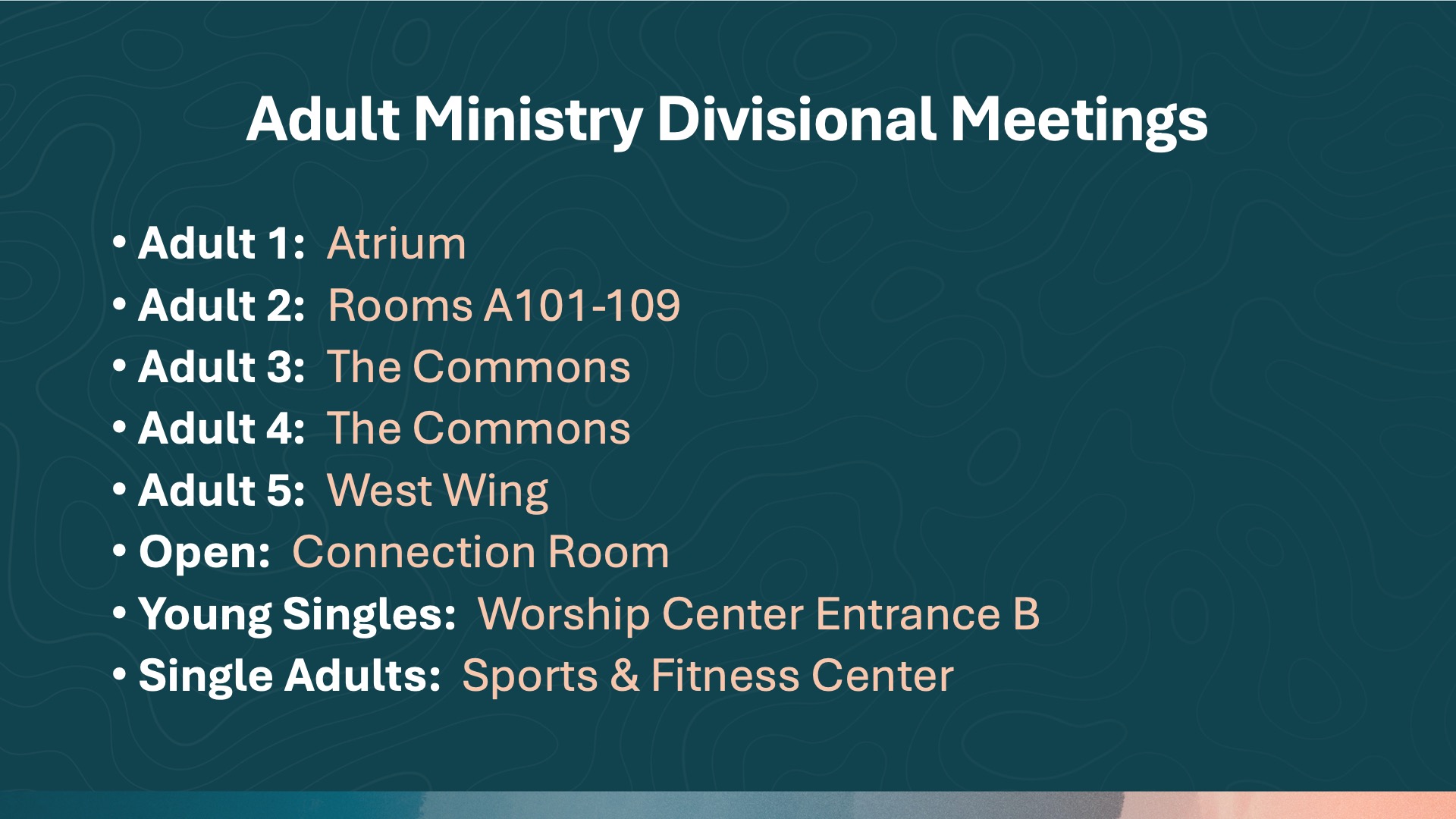